Добро и зло в сказке К.Г.Паустовского «Теплый хлеб»
Прилагательное + Существительное
Белый хлеб
Вкусный хлеб
Мягкий хлеб
Горячий хлеб
Теплый хлеб
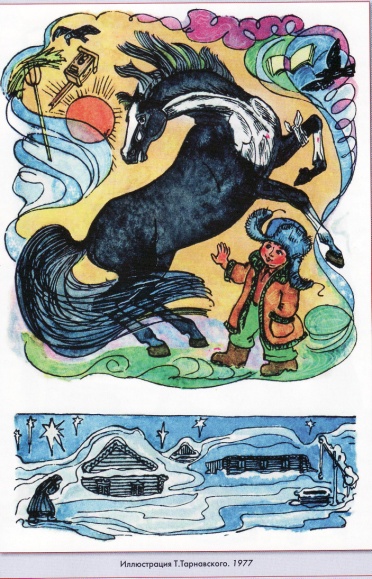 Сказка «Теплый хлеб»
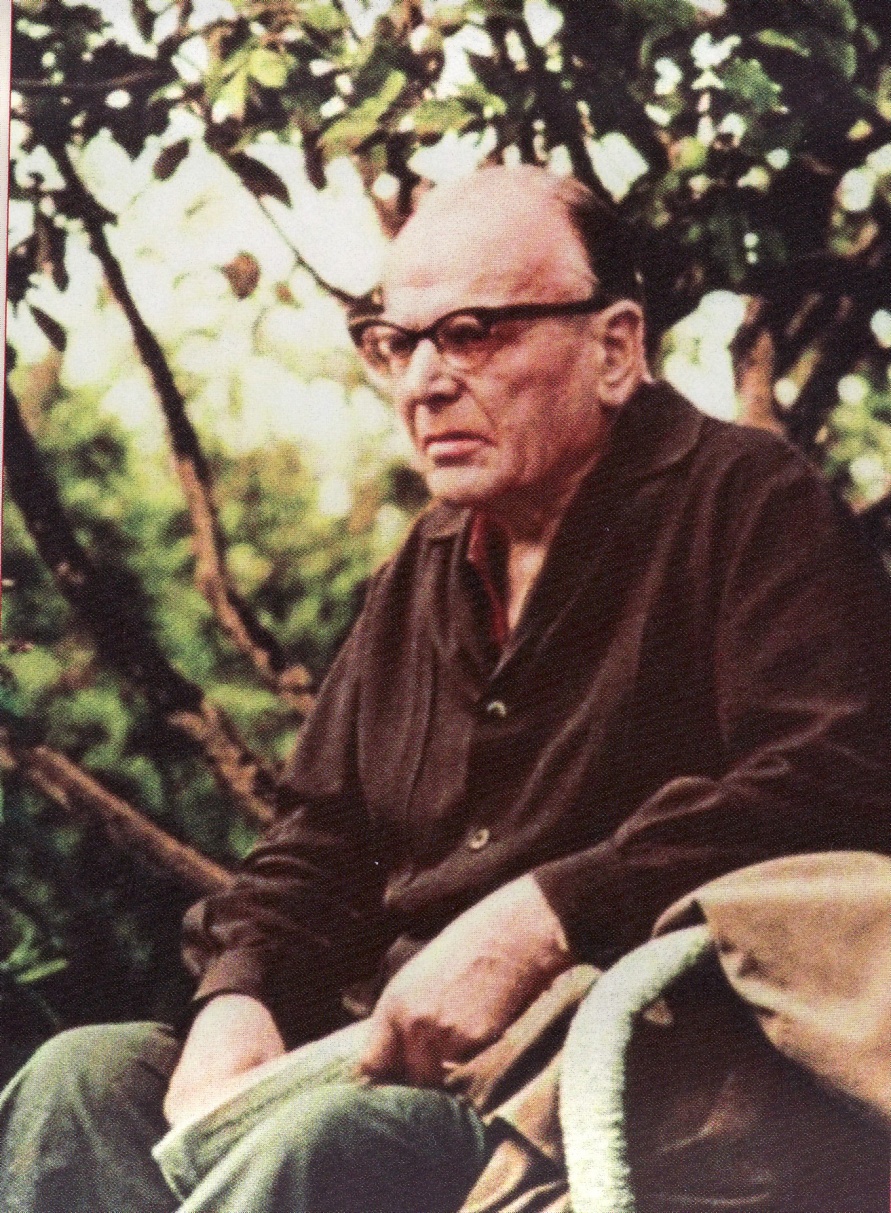 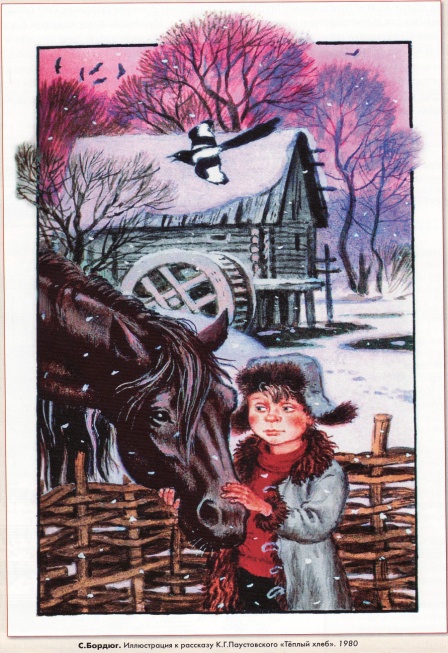 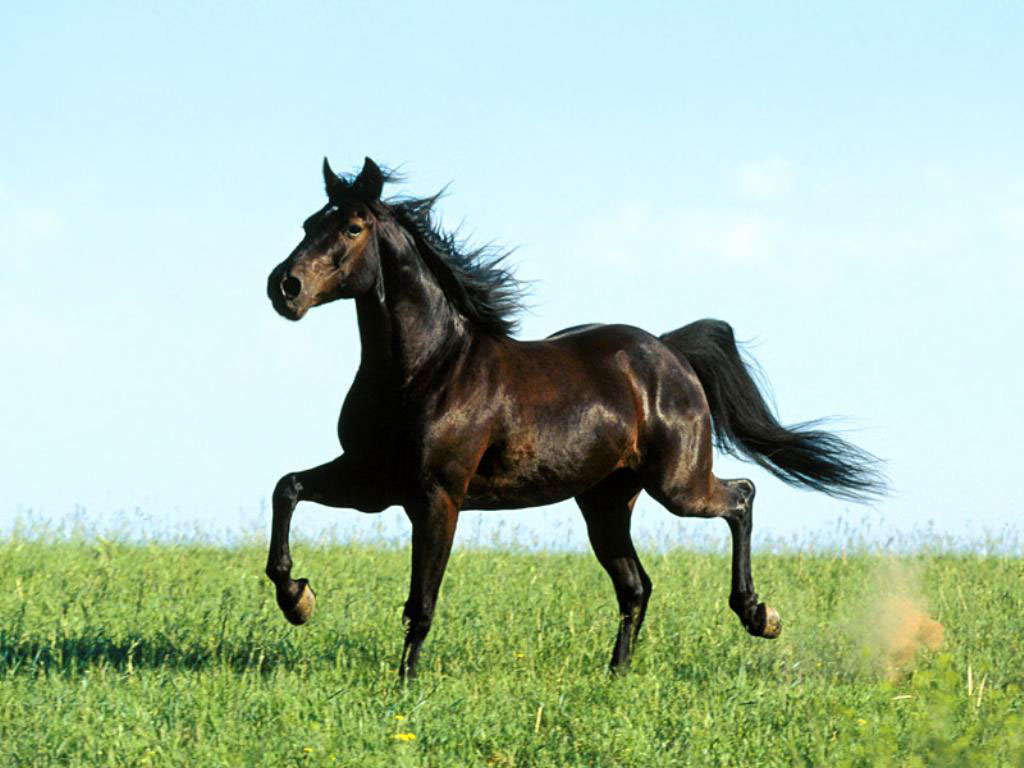 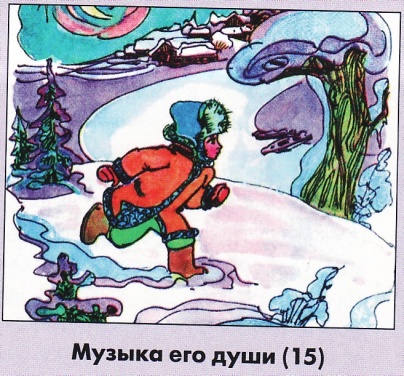 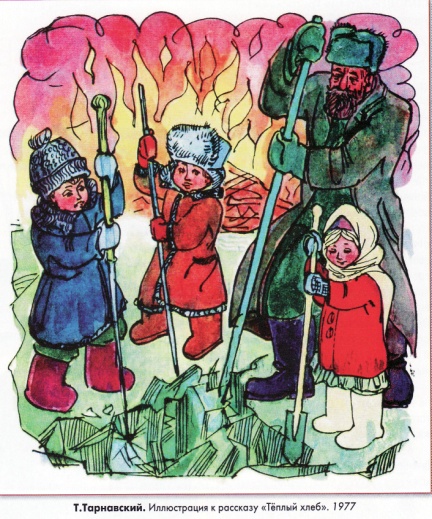 В дела ты добрые вложи все лучшее своей души…
Добро:
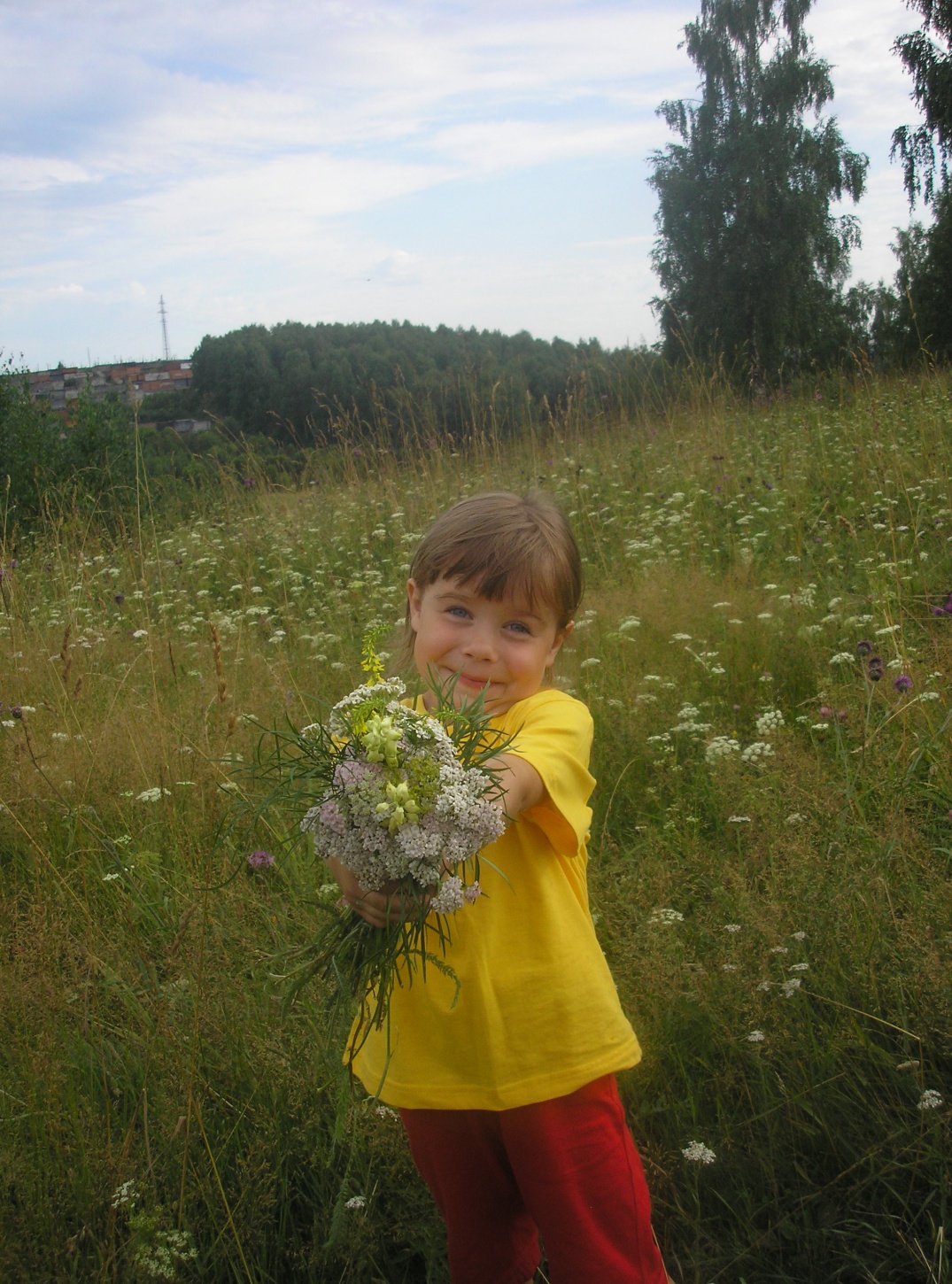 дети
 мир
любовь
радость
счастье
добрые дела
Зло:
война
горе
слезы
смерть
Страх
жестокость
Христарадник -
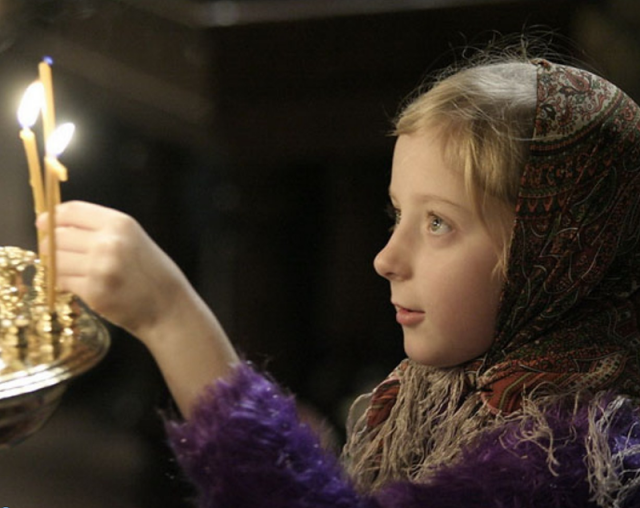 просящий
 милостыню
(Христа ради)
Герои сказки
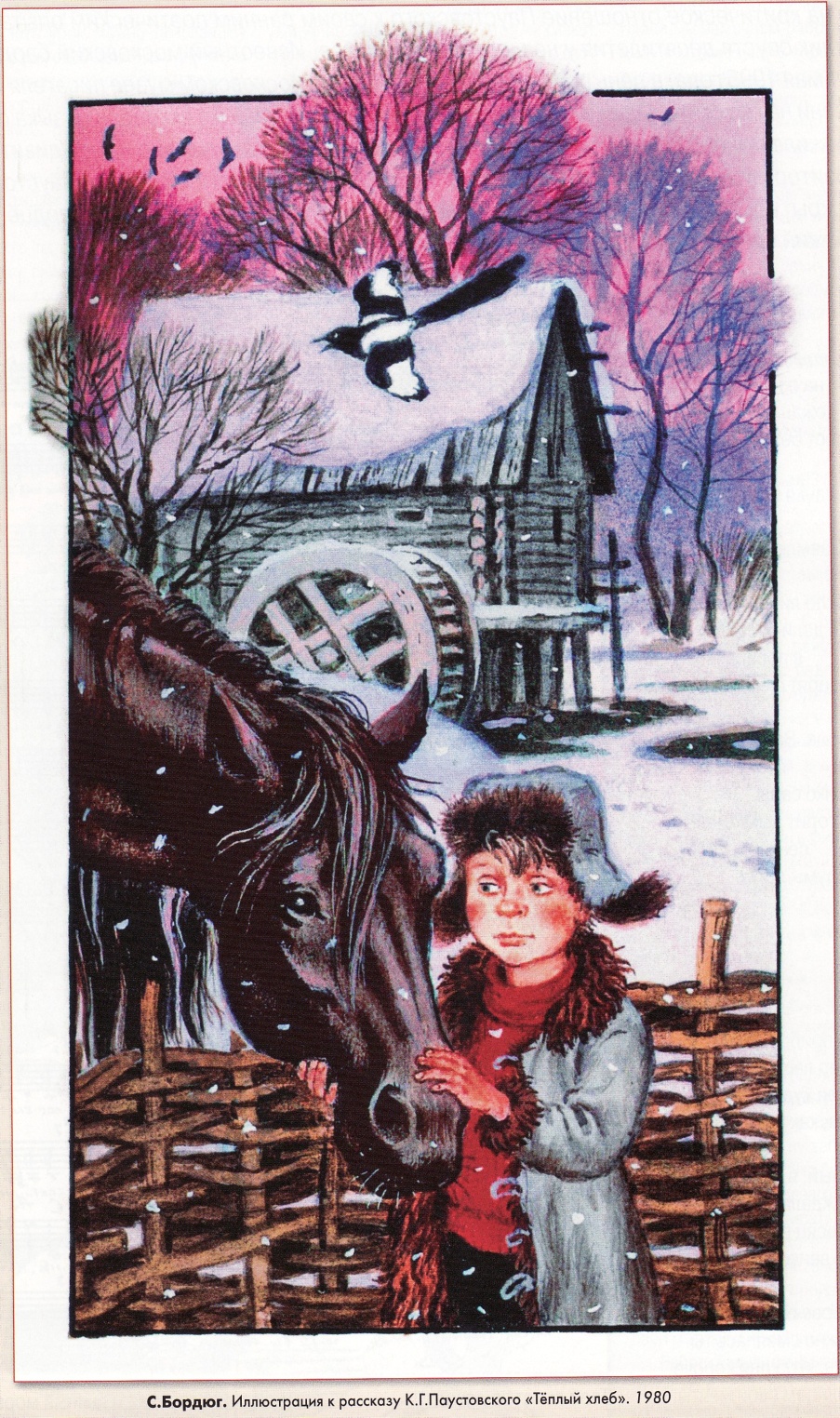 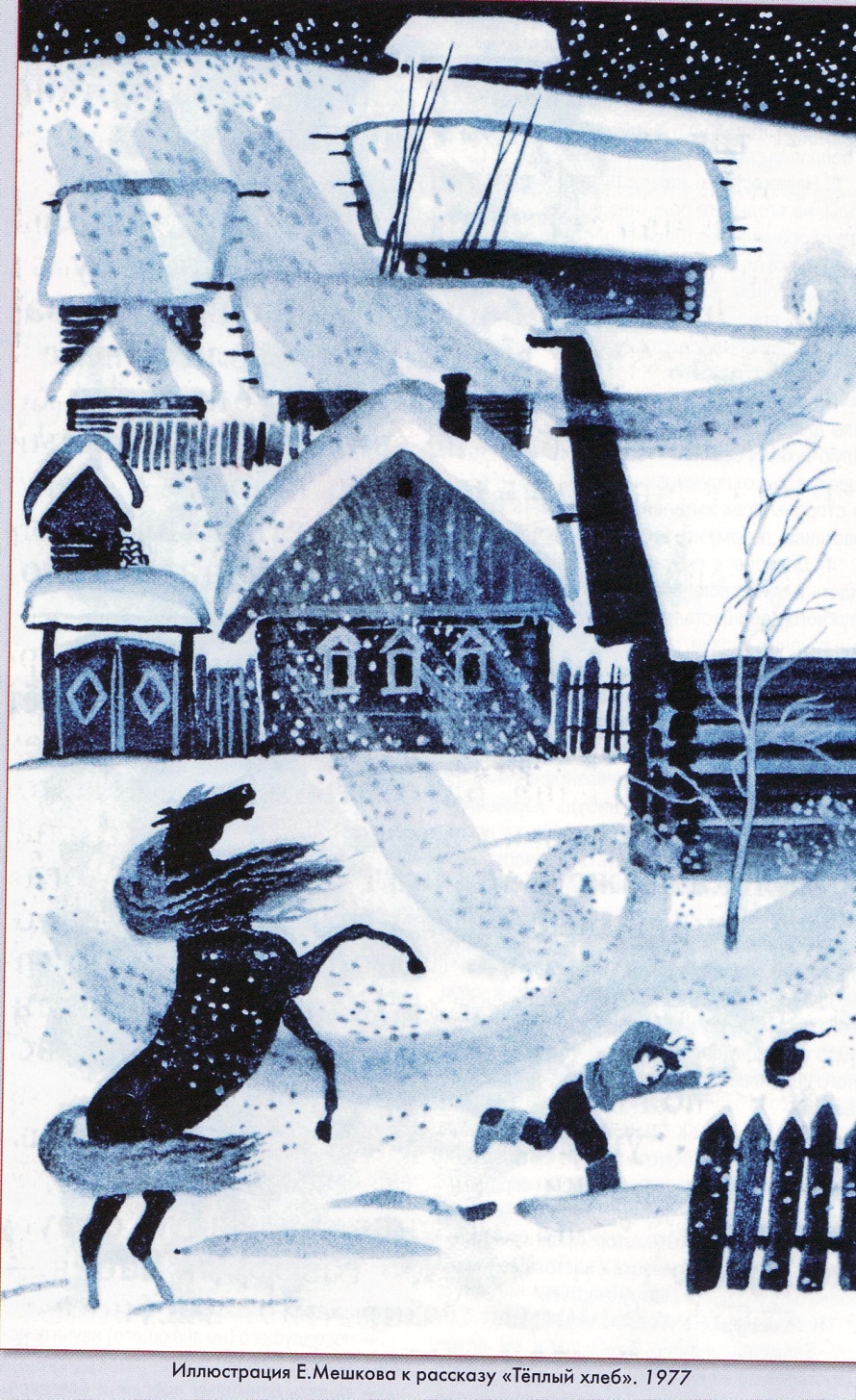 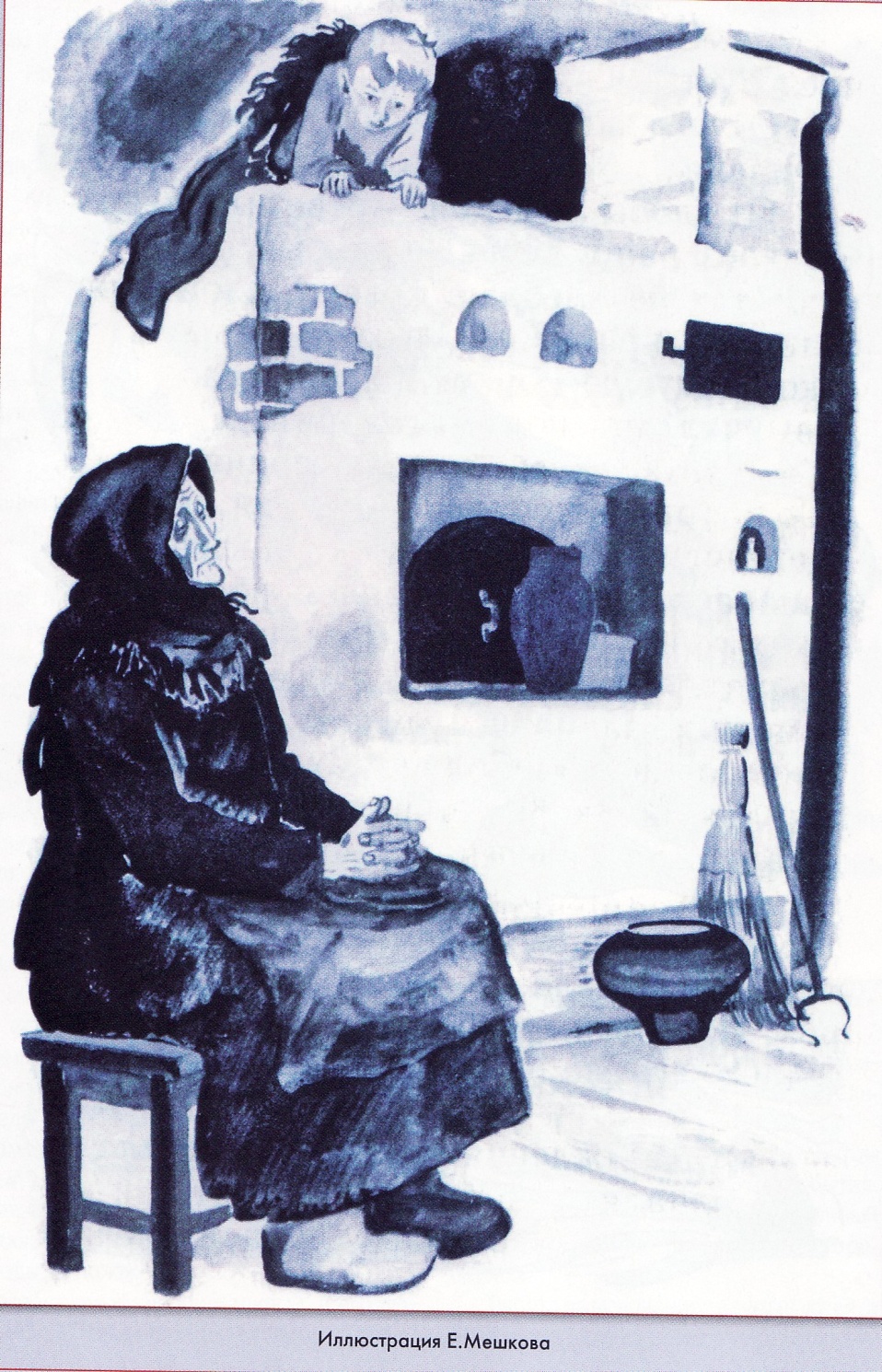 ФИЛЬКА
БАБКА
КОНЬ
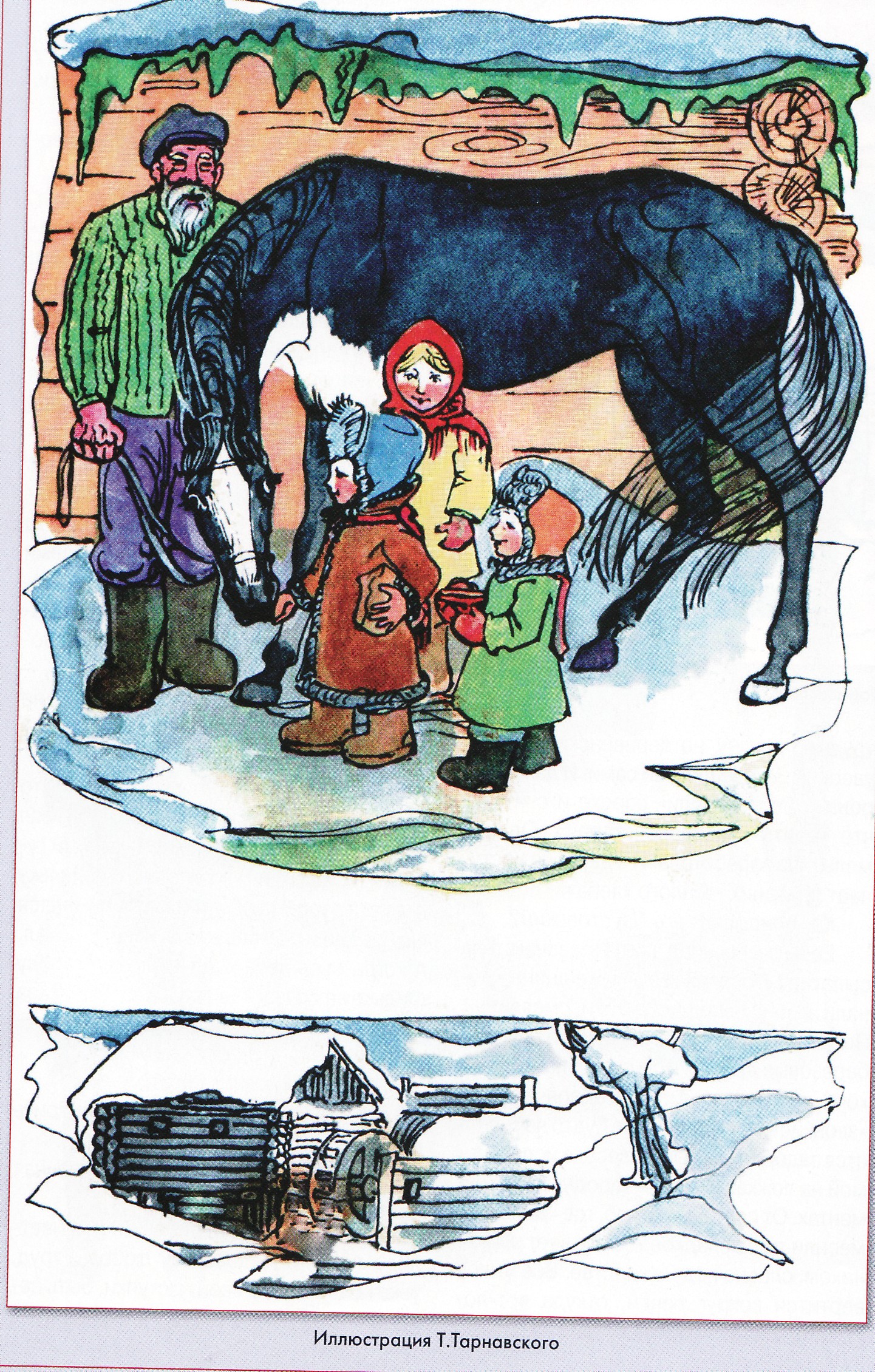 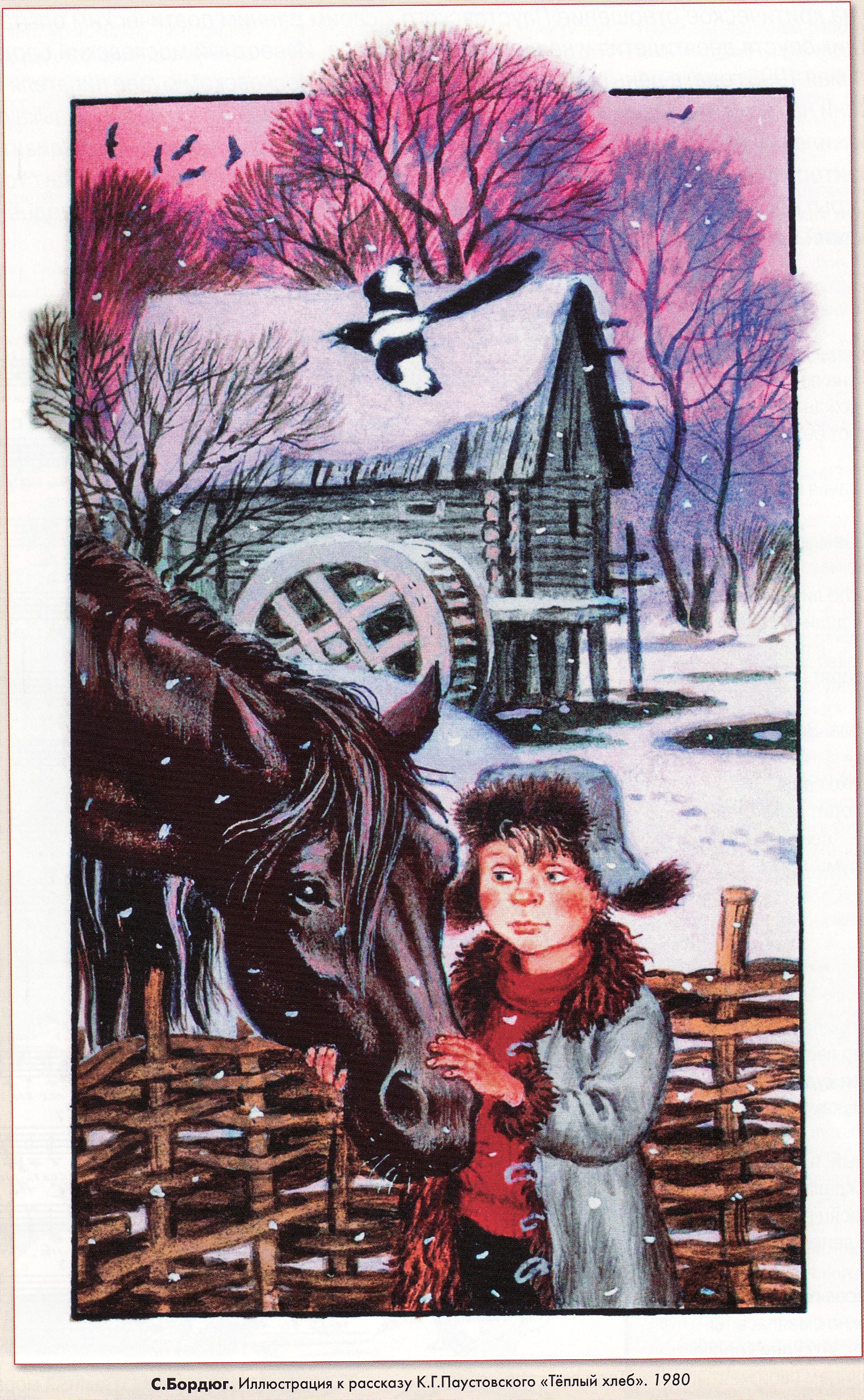 СОРОКА
ПАНКРАТ
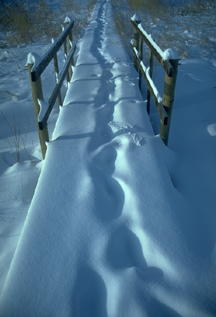 Злой поступок
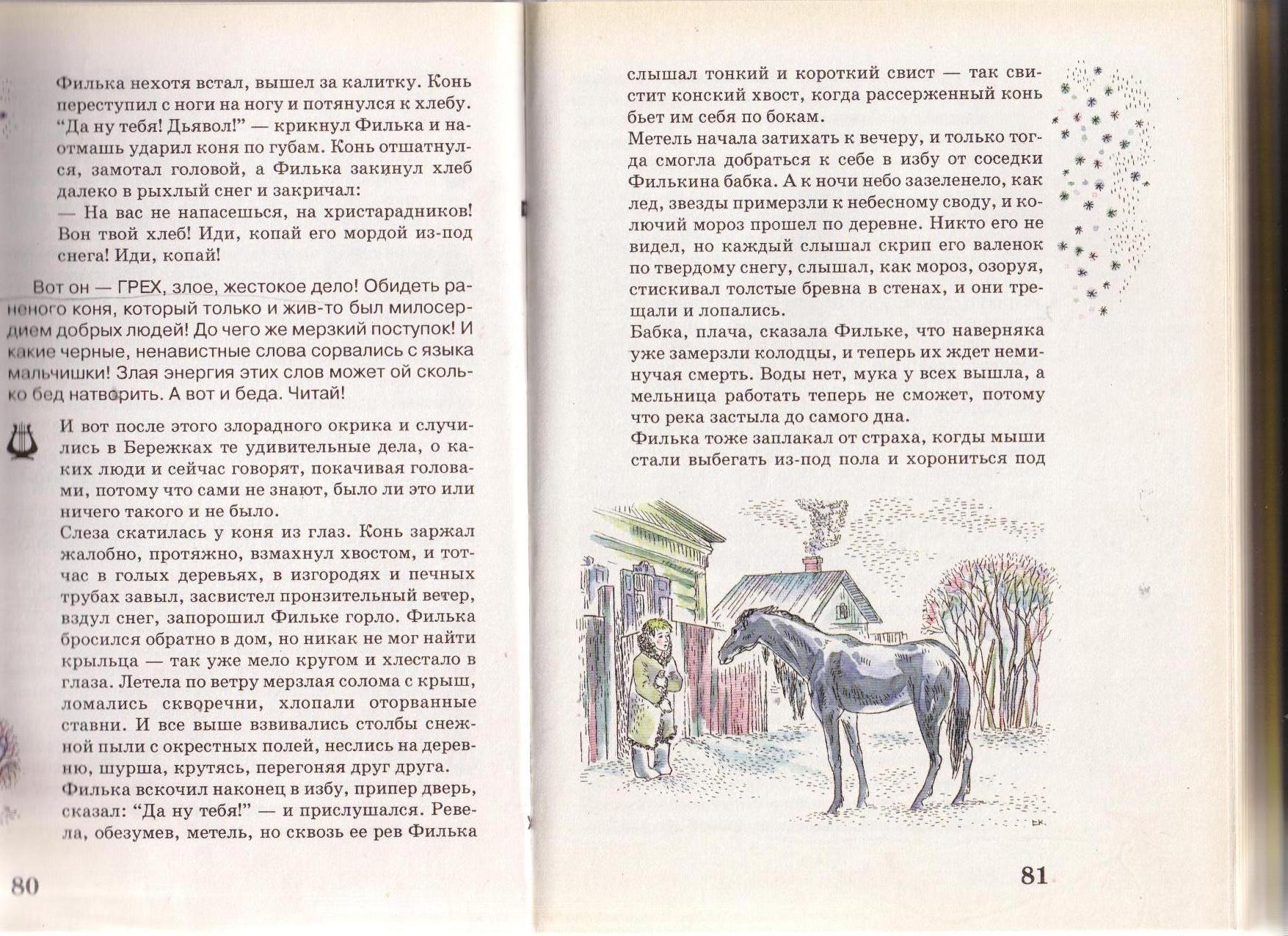 ГРЕХ – ЗЛОЕ, ЖЕСТОКОЕ ДЕЛО
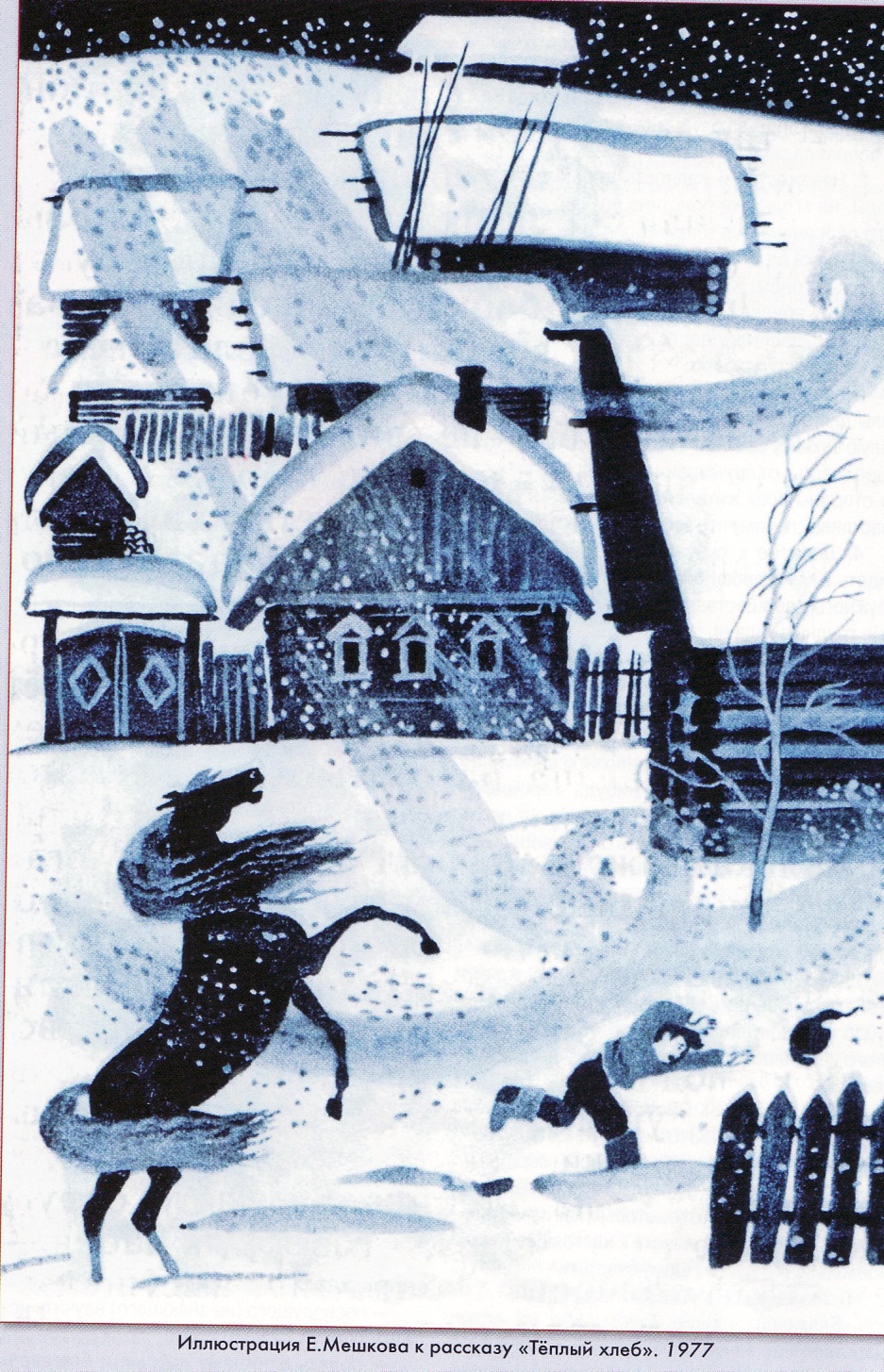 Александр Павлович Журавлев
«Теория содержательности звуков»
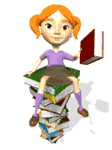 РАСКАЯНИЕ, ПОКАЯНИЕ
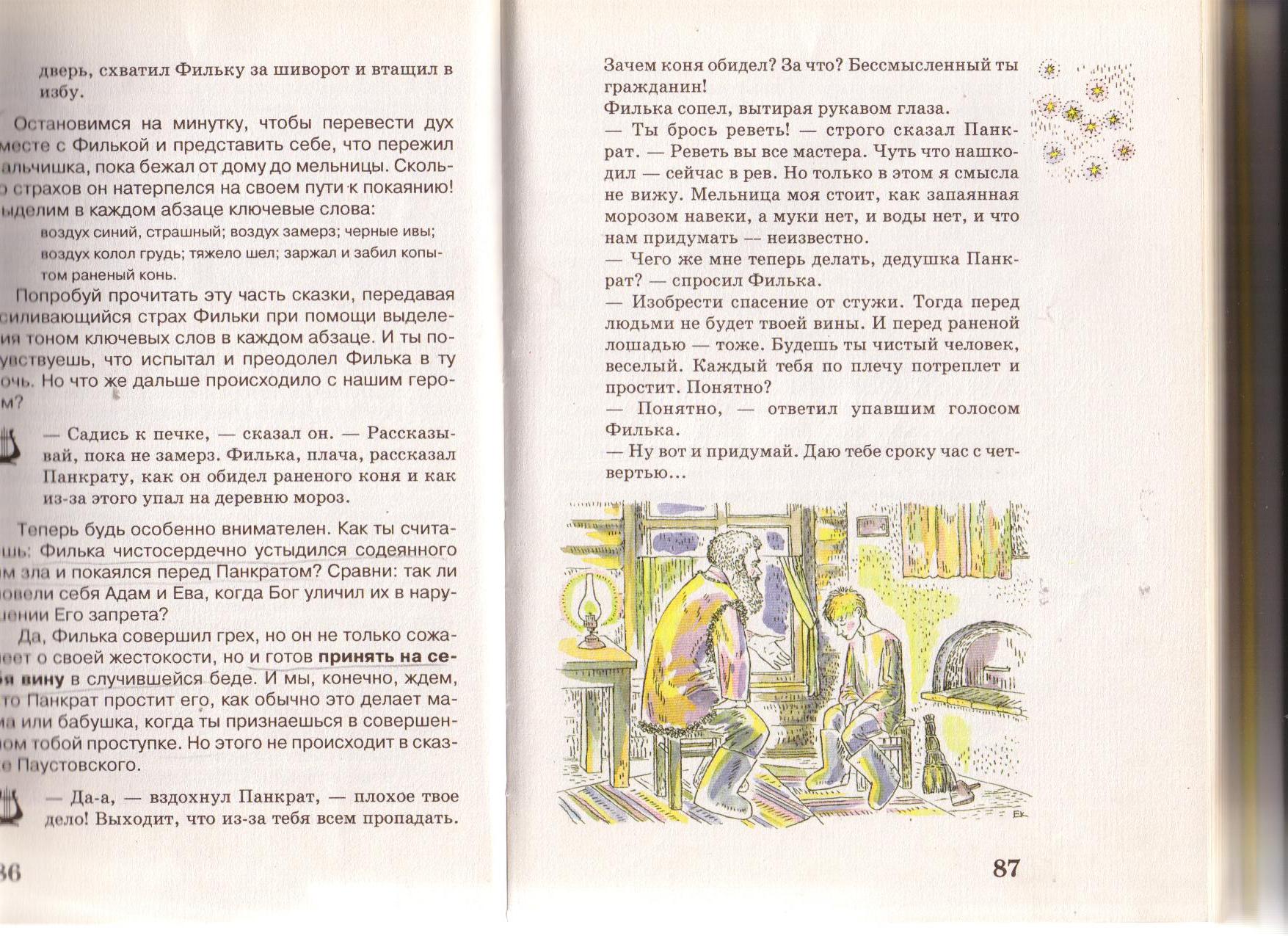 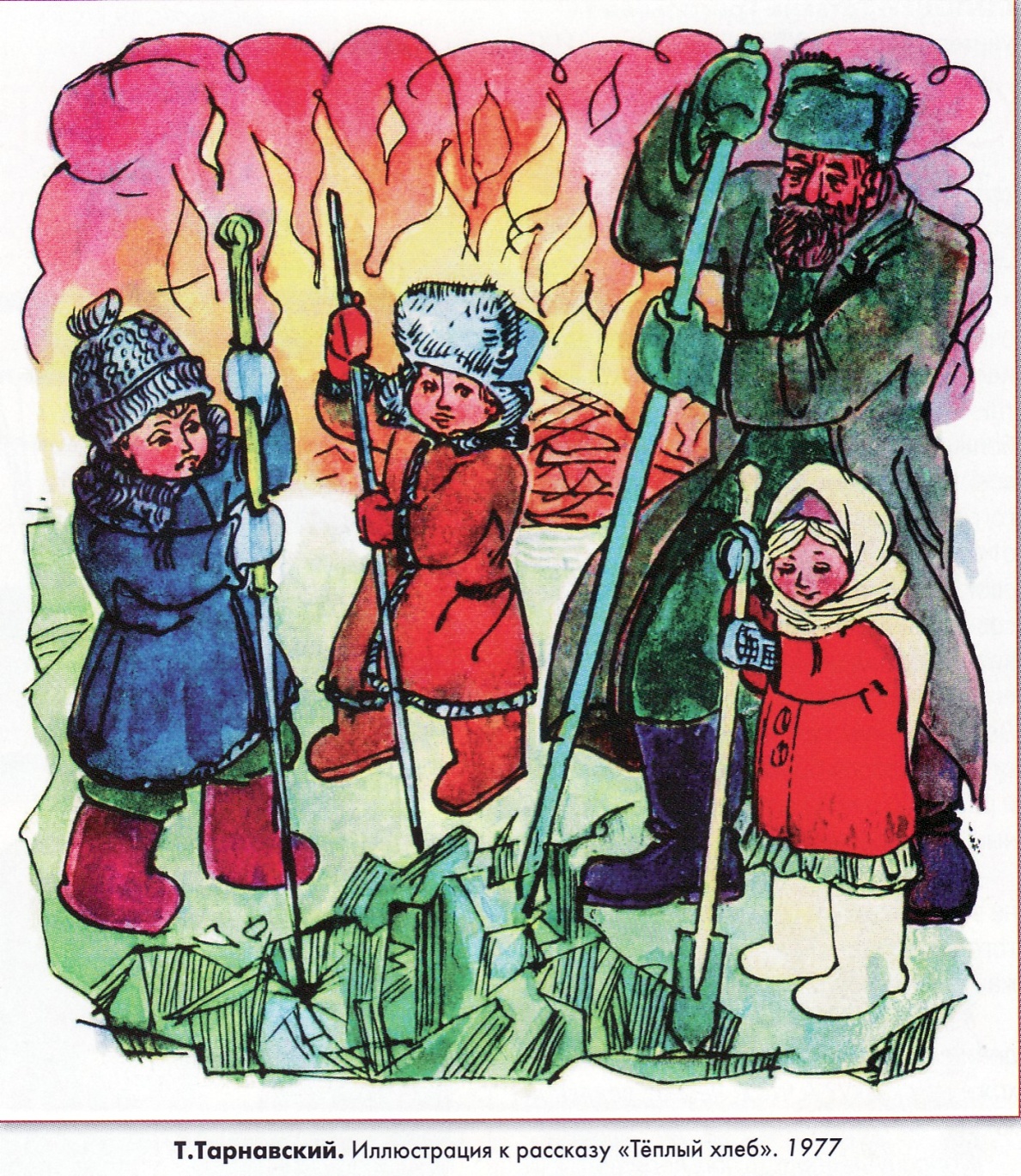 ИСКУПЛЕНИЕ ВИНЫ,ИСПРАВЛЕНИЕ ГРЕХА
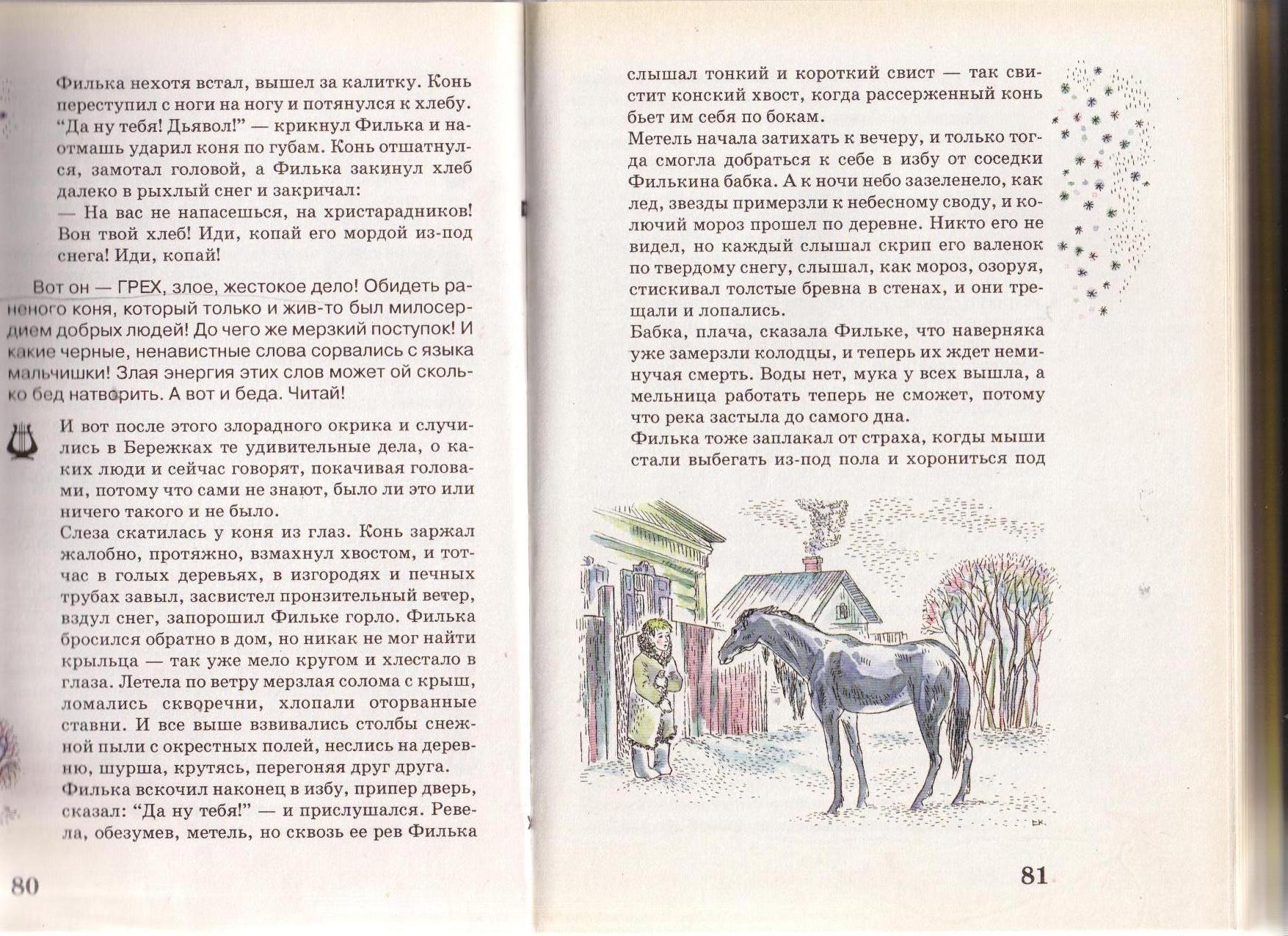 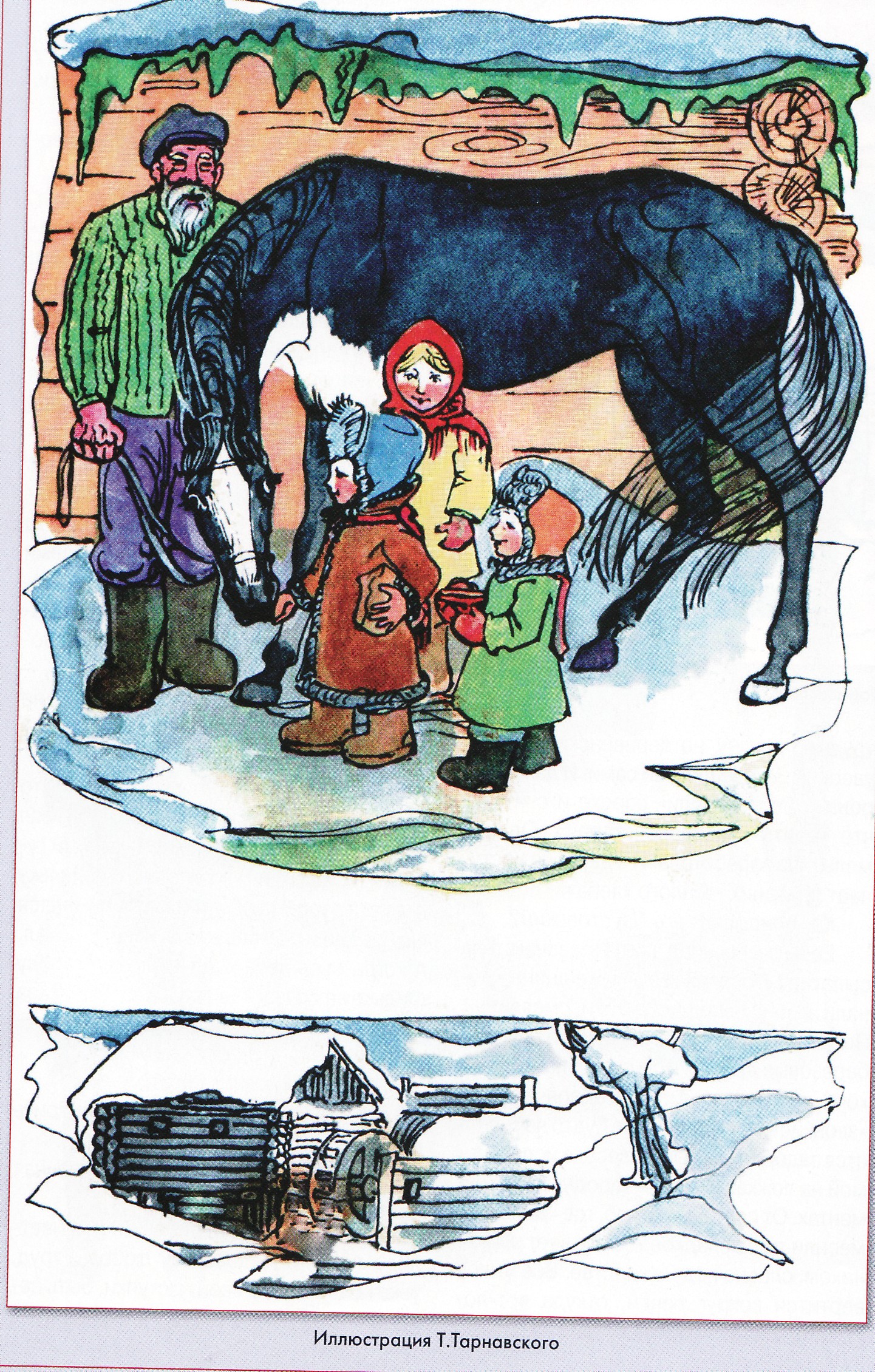 ПОСТВЕЛИКИЙ ПОСТ
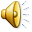 время покаяния, очищения души
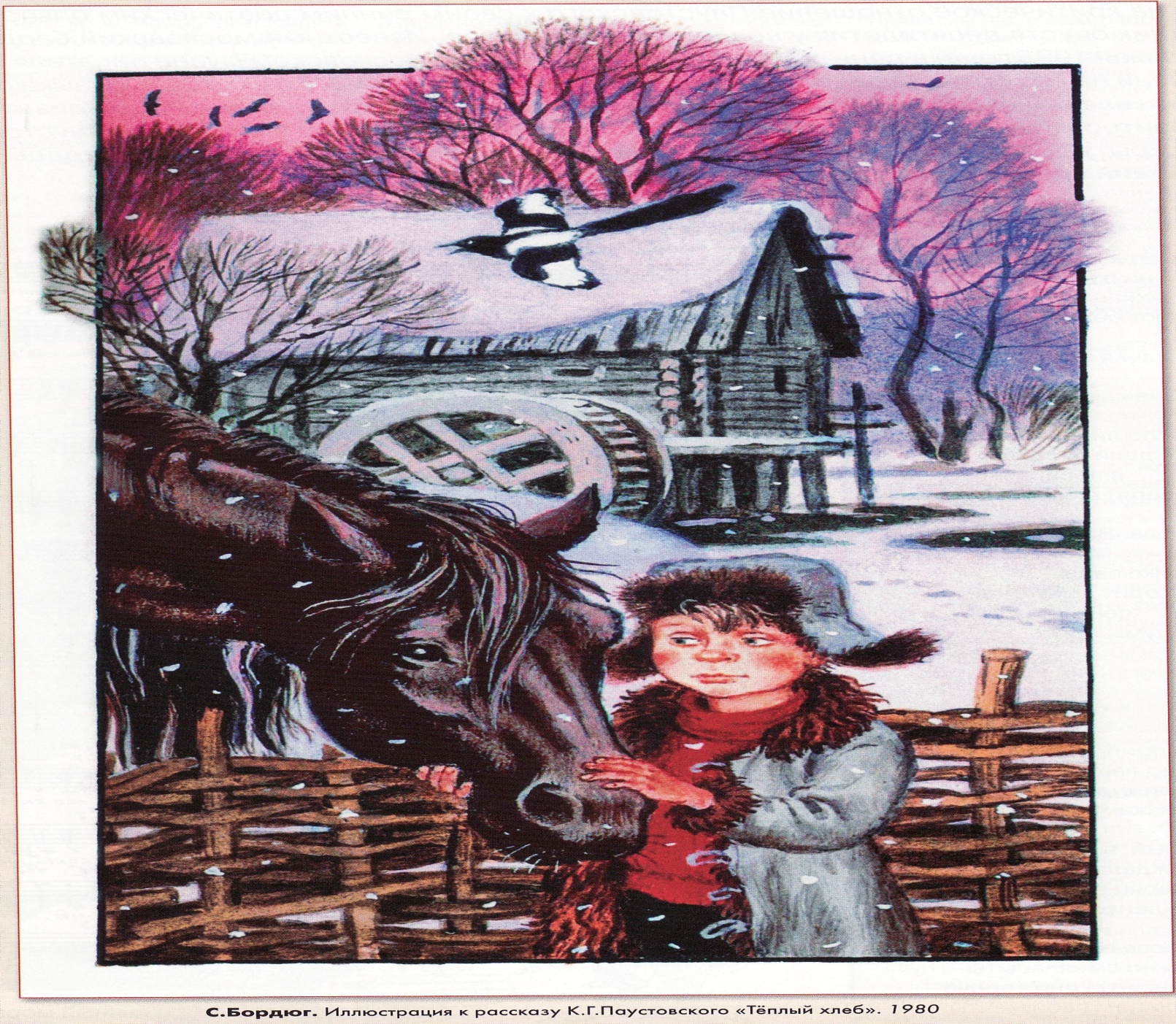 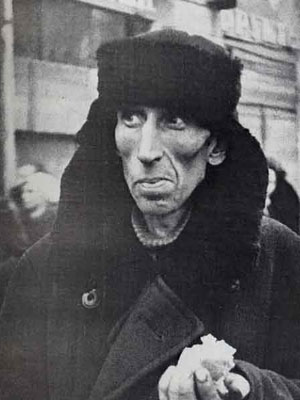 С ноября 1941 по октябрь 1942 года (за год) от голода в Ленинграде погибло 641803 человека.
Дневной паек хлеба для жителей осажденного немцами Ленинграда 125 блокадных грамм
Ржаная мука не более 7%;
Целлюлоза;
Жмых;
Вытряска из мешков.
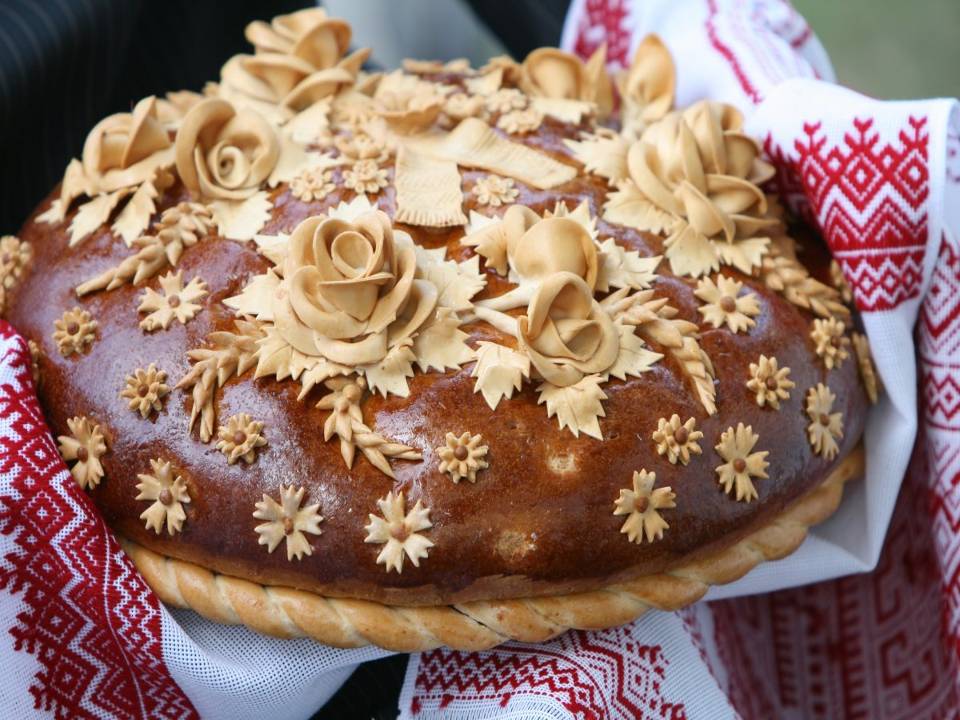 Каравай, Каравай, кого хочешь выбирай!
Земля хлебами славится
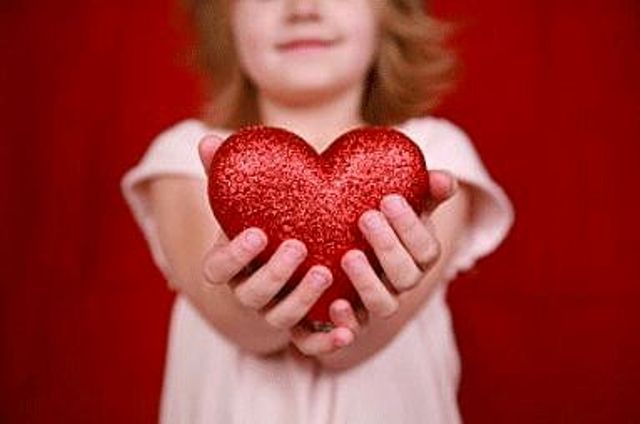 Спасибо за урок!